OŠETŘOVATELSKÁ PÉČE U AKUTNÍCH A KRITICKÝCH STAVŮústav ošetřovatelstvíFakulta veřejných politik v Opavě
Mgr. Nevřelová Petra, DiS.
Doporučená literatura
Sestra a urgentní stavy, kolektiv autorů, Grada 2009
Anesteziológia a intenzívna starostlivosť, Bohuš, O a kol, Martin 1992
Tracheostomie a koniotomie techniky, komplikace a oš.péče, Chrobok, V., Astl, J., Kominek, P. a kol, Maxdorf 2004
Sestra a akutní stavy od A do Z, Adams, B., Harold, C.E., Grada 1999
Základy umělé plicní ventilace, Dostál,P. a kol, Maxdorf 2005
Monitorování pacientů v anestezii, resuscitace a intenzivní péči – vybrané kapitoly, Handl, P. Brno 2004
Ošetřovatelství v intenzivní péči, Kapounová, G. Grada 207
Sestra a urgentní stavy, kolektiv autorů, Pgrada 200
Infůzní terapie, parenterální a enterální výživa, Brodanová, A. Anděl, A. grada 1994
Polytrauma v intenzivné medicíně, Drábková, J. Grada 2002
Oddělení urgentního příjmu a traumatologie Hlavní cíl péče na urgentním příjmu. Okamžitá efektivní resuscitace a stabilizace kritických nemocných nebo zraněných
Z hlediska časové naléhavosti rozlišujeme neodkladné a akutní stavy: 
                   - 1. kritické (okamžité řešení) 
                   - 2. neodkladné (řešení do 2 hodin) 
                   - 3. odložitelné (řešení od 2 do 24 hodin při pobytu na UP) 

UP – ambulantní část, účinný filtr, poskytuje odbornou nemocniční péči odpovídající stavu nemocného (včetně intenzivní,resusciační)
 Traumatologie - obor medicíny, často se považuje za podobor chirurgie, někdy se nazývá nehodová, pohotovostní nebo úrazová chirurgie.
Struktura UP a stanovení priorit
Informační úsek
Vysokoprahová část
Nízkoprahová část (spec. Ambulance)
Bezprahová část (všeob. ambulance)
Lůžková část (expektační lůžka)
Heliport

Přednemocniční péče – VF, KPR, transport, zástava krvácení, stabilizace zlomenin…
Emergency – nejvyšší priority (DC, ventilace/oxygenace, oběh, 				krvácení
		- střední priority – analgezie, kontrola dutinových 					poranění, CNS, fraktury
 		- nižší priority – definitivní vyšetření
Rozšířená resuscitace
https://cprguidelines.eu/
Zajištění DC
Druhy defibrilátorů
Přístupy pro podání léků
Léky první volby
Chlazení
Poresuscitační péče
Algoritmy resuscitace pro zdravotníky
Pomůcky k intubaci
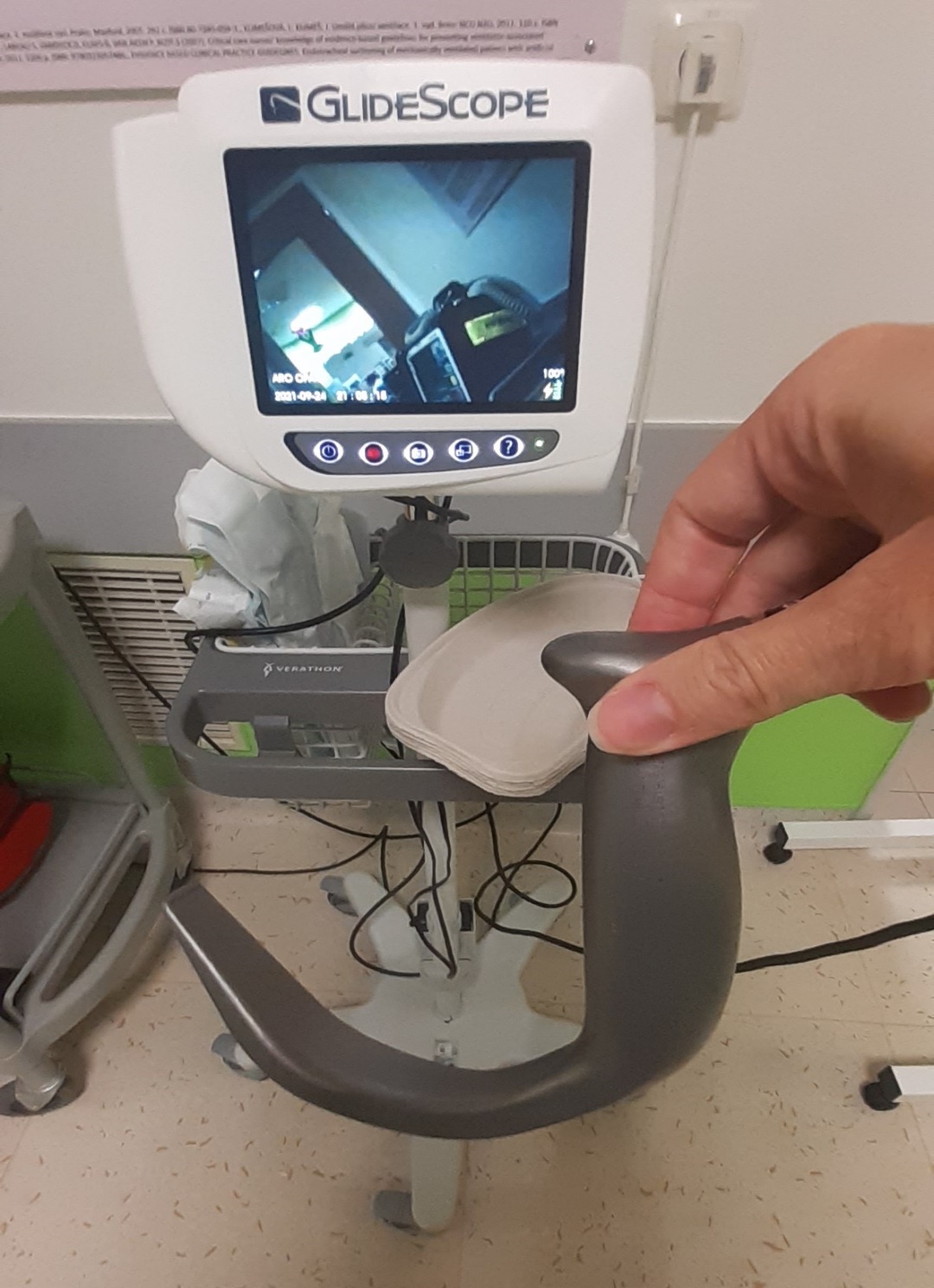 Defibrilátory
Přístupy pro podání léků
Intraoseální přístup
Centrální žilní přístup
Léky první volby
Adrenalin
Atropin
Amiodaron

Mesocain
Bicarbonat
Urgentní stavy vyžadující nemocniční péči
Bezvědomí
Příčiny bezvědomí, rizika, urgentní řešení
Hodnocení bezvědomí (GCS, RASS)
Kvantitativní poruchy - Somnolence – sopor – koma 
Kvalitativní poruchy -  obnubilace – amence – delirium …

Bolest
Projevy ( tachykardie, hypertenze, pocení, midriáza, hyperglykémie…
Hodnocení bolesti (VAS, emotikony, numerické hodnocení,  		mapy bolesti, BPS (behavioral pain scale) - výraz tváře, pohyb 	končetin, tolerance ventilace, RASS
Šokové stavy
šok - je náhlý život ohrožující stav poruchy perfúze tkání, která může vést k orgánovým změnám.
Perfuze tkání - složku nutritivní   
                           - složka cirkulační
Dělení dle příčin – Hypovolemický
                                 - Kardiogenní
                                 - Septický
                                 - Anafylaktický
                                 - Neurogenní
Projevy šoku
Přednemocniční první pomoc
Krvácení
 vnější a vnitřní
Projevy
Přednemocniční první pomoc
  
DIC (diseminovaná intravaskulární koagulopatie)
získaný stav zvýšené koagulační aktivity s následným 		  		vyčerpáním koagul. faktorů a následné zvýšené krvácivosti
projevy - (přetrvávající prosakování z ran, vstupu, vpichů, hematomy, 	purpura, petechie, hematurie, melena, krvácení z DC, hypotenze, 	oligourie, poruchy vědomí
dg. 
Rizika – ARDS, CMP
léčba – řešení příčiny, hrazení krevních ztrát, srážlivých faktorů, 
		hemostyptika (Kanavit, dicynone..), vasopresory, …
 oš. péče -zajistit zastavu krváceni, zajištění CVK, ART, sledování 		VF, hemodynamiky, komplexní os. Péče

Intoxikace  (Toxikologické informační střediska)
Náhodné/sebevraždy/požití/vdechnutí/
Klinický obraz – nespecifický (porucha vědomí, křeče, arytmie, šok, zvracení, průjem…), specifické (acetonový zápach z úst – metanol)
 Léčba - zabránění vstřebávání noxy
                - urychlená eliminace noxy 
                - specifická antidota
                - symptomatická léčba
Antidota – Opioidy – Naloxon 
                    -  Benzodiazepiny – Flumazenil
                    - Methanol – etanol
                     -warfarin – vit K
                      - heparin – protamin sulfát
Oš. péče – VF, vědomí, výplach žaludku, navození průjmu, bilance tekutin, eliminační metody

Popáleniny 
Popáleninový úraz - je poškození kůže teplem (opařením, kontaktem se zdrojem tepla či ohněm), chemikáliemi, elektrickým proudem nebo zářením. 
Nemoc z popálení, která ohrožuje nemocného na životě zpočátku popáleninovým (hypovolemickým) šokem a později sepsí. (dospělý více nez 10-15%, dítě 5-8%)
Stupně popálenin 
Pravidlo 9
Popálení DC
Systémová zánětlivá odpověd (SIRS) 
Přednemocniční péče
Léčba – konzervativní – udržení VF, náhrada tekutin, analgetizace, 
               - chirurgická – nekrektomie,
                                       - prevence kompartment sy.  - escharotomie  					(nářezy mrtvé tkáně)
			      - převazy v CA
Oš. péče – VF, prevence infekce, dekubitu, psychika, žilní linky, 
 	        - sledování případných komlikací (otok DC, edem mozku…
Pravidlo 9
Trauma, polytrauma

Náhle vzniklé poškození min. 2 orgánů, ohrožené vitální funkce
Nejč. příčinou úmrtí je poškození mozku a hemoragický šok, multiorgánové selhání
Mechanika úrazu (poranění hlavy, hrudníku, žeber, PNO, hemothorax, hemoperikard, poranění páteře, břicha,
- přednemocniční peče - Protokol ATLS (advanced trauma life support)
Transport
Nemocniční péče – diagnostika 
	                       - léčba 
                                     - oš. péče

Umírání a smrt 
Jisté známky smrti (skvrny, ztuhlost)
Isoelektr. linie na EKG
Mozková smrt na CTAG
EEG
Diagnostické a vyšetřovací metody u kriticky nemocných, monitorování pacientů.
Anamnéza, fyzikální vyšetření, laboratorní vyšetření, zobrazovací metody, endoskopické metody…

Typy monitorování 
         - neinvazivní (vědomí, TK, P, saturace, TT, 					ventilační parametry, bilance tekutin, sono, RTG…
         -invazivní (TK, CŽK, hemodynamika, ICP, laboratorní parametry…
         - bedside/centrální
ICP – intrakraniální tlak (norma do 15mmHg)
CPP – centrální perfuzní tlak (CPP = MAP – ICP), doporučení 50-70
MAP- střední arteriální tlak
CVP – centrální žilní tlak (tlak vyvinutý na stěnu horní duté žíly během žilního návratu), norma 3-10mmHg. Kont/ intermitentní měření
ETCO2 – měření vydechovaného CO2 (norma 35-45mmHg)
Analýza krevních plynů 

pH-7,35 – 7,45
pCO2-4,6 – 6 kPa
pO2-10 – 13 kPa
HCO3-22 – 26 mmol/l
BE- -2 až +2 mmol/l
SaO2 – arter. krev- 95 – 98 %
SvO2 – žilní krev- 70 %
Monitorování při UPV – frekvence, dechový objem, MDV, insp. Tlak, FiO2, poměr inspiria a expiria
Monitorování EKG křivky
Pulsní oxymetrie
Jugulární oxymetrie (50-70%)
Hemodynamické parametry (Swan-ganz katetr, Picco, vigileo…)
	CO – minutový srdeční výdej - objem krve vypuzený levou 	komorou do tepenného řečiště za 1 minutu (normální hodnota 	3,5 – 7,5 l/min)
	CI – srdeční index - minutový srdeční výdej vztažený na 1 m2 	povrchu těla (normální hodnota 2,7 – 4,3 l/min/m22)
	SVV – stroke volume variation 
 IAP – intaabdominální tlak
Ošetřovatelská péče o nemocné na UPV, pronační poloha, hygienická péče o nemocné.
Indikace UPV 
Pomůcky k zajištění (rozdíl od oxygenoterapie, NIV)  - laryngoskop/videolaryngoskop, odsávačka, ventilátor… OTI, laryngeální maska, TSK, koniopunkce
Zajištění DC a napojení na ventilátor
Monitorace pacienta na UPV
Oš. péče – hygiena, polohování(mikropolohování, semirekumbentní poloha, bazalní stimulace, meření obturačního tlaku, péče o DC…
Pronační poloha
Weaning a extubace
Napojení ventilátoru
NIV, High flow oxygenace
Pronační poloha
Akutní dialýza. Transplantace. Kontinuální eliminační metody.
Akutní selhání ledvin
Přičiny – prerenální (hypotenze, velké krvácení, sepse
	  - renální (poškození ledvin – intoxikace, ischemické, crush sy.
	   - postrenální (obstrukce vývodných cest)
Klinika, dg
Léčba – příčina, farmologicky (Manitol, FSM, Resonium – napomáhá 			vylučovat Kalium střevem
	- akutní dialýza
Oš. péče
CVVHD
Akutní dialyza x Kontinuální dialyzační techniky 

Indikace – hyperkalemie, hypercalcemie, oligourie, intoxikace, renální selhání
Přístup 

Hemodialyza
Hemofiltrace
Hemodiafiltrace

Antikoagulační metody – heparinová, protamin-heparinová, citrátová (citrát-kalcium)
Transplantace (srdce, játra, ledviny…)
Autologní (kůže, cévy)
Allogenní (jedinci stejného druhu – imunosupressiva)
Xenogenní ( jiný živočišný druh – komplikace)

Dárci 
-kadaverozní – ideální, 
 		  - neideální (hypertonici, diabetici, okrajové věkové 				skupiny…),
                        - nestandartní postupy – dárci s nebijícím  srdcem..
- živí – nejbližší a ostatní příbuzní, nepokrevní příbuzní, emotivně spříznění dárci, dar z altruizmu (přátelství, komerční vztah, osobní zisk, altruizmus vůči třetí osobě…)
Uložení orgánu – ortotropní (srdce)
                             - ledvina – jáma kyčelní

Komplikace – infekce
                     - rejekce – odmítnutí orgánu

Zákon o darování

Národní registr (příjemci, dárci, nesouhlasící s odběrem, transplantovaní)
Indikace k odběru 
zjištění smrti mozku dvěma lékaři na sobě nezávisle
odběr proběhne do 120min od zjištění smrti mozku
proběhne protokolární zápis odběru 
nezvratná ztráta funkce mozku, mozkového kmene a krevního oběhu 
existuje vhodný příjemce dle kompatibility systému ABO a Rh faktoru (krevní skupiny)
dárce netrpí nevyléčitelnou nebo nakažlivou chorobou 
Kontraindikace odběru 
nesouhlas k odběru za života řádně zapsán v národním registru
nelze-li vyloučit nemoc ohrožující příjemce 
dárce není identifikovatelný 
nelze zjistit příčinu smrti mozku 
dárci cizí státní příslušnosti na území ČR 
Relativní kontraindikace 
podezření, že smrt dárce byla způsobena trestným činem (pro účel soudní pitvy je nutné zachovat tělo). Je možné přizvat k odběru soudního znalce nebo policistu a odběr orgánu podrobně popsat v operačním protokolu a ten odeslat se zemřelým na patologii.
Oš. péče u kritických neurologických stavů:poranění hlavy a míchy, aneurisma, status epilepticus, intracerebrální hemoragie, CMP
Poranění hlavy a míchy –commotio cerebri, contuzio, compressio, 	subdurální x epidurání krvácení, intraparenchymové, 	subarachnoidiální, difuzní axonální poranění, otok mozku, fraktura 	lebky, míšní léze…
Pojmy – paraplegie/pareza, kvadruplegie/pareza, pentaplegie, míšní šok
Diagnostika, léčba…
Oš. péče – dle stavu vědomí, komplexní péče u pacienta na UPV.
	- Zvýšená pozornost – kardiovaskulární stabilita, TT, analgosedace, 	normonatremie, prevence otoku mozku
	- Spec. oš. péče při poranění hlavy a míchy – polosed, stav zornic, 	bolus tlumení před manipulací, prevence dekubitu, VAP, infekce…
	-nacvičování automatického moč. měchýře - uvolnění elasticity 	vibrací břišní stěny nebo poklepem nad symfýzou
- péče o vyprazdnování
	- péče o psychiku…
CMP – ischemické x hemoragické
Pojmy – hemipareza/plegie, apraxie, afazie, vertigo, hemianopsie
Dg. a léčba (trombolýza, neurochirurgická léčba…)
Spec. Oš. péče – dle stavu vědomí, postižení

Status epilepticus
Oš. péče u kritických stavů interních
Plicní embolie 
Obstrukce plicních tepen trombem, embolem, tukem, vzduchem, 	cizím tělesem, plodovou vodou
Vzniká ventilačně-perfuzní porucha se systémovou hypoxií a plicní  	hypertenze s pravostranným srdečním selháním.
Projevy – dušnost, kašel, bolest, hemoptýza, porucha vědomí, tachypnoe, tachykardie, hypotenze…
Dg. – CtAg, koagulogram, EKG, Echokardiografie
Léčba – antikoagulační/trombolytická
	    - chirurgická – katetrizační techniky, plicní trombektomie
	    - podpůrna/preventivní – kavální filtr do dolní duté žíly
-oš. péče – dle stavu pacienta – komplexní péče na UPV, 	monitoring VF, krvácivé projevy, bandáže, zvýšená poloha, 	psychika…
GIT krvácení
Pojmy – krvácení z jícnových varixu, enteroragie, melena, žaludeční vředy
Příznaky a diagnostika
Léčba – řešení příčiny, dohrazení krve roztoky a transfůzemi,
	    - endoskopická/chirurgická léčba 
	    - dvoubalónková Sengstakenova- Blakemorova sonda
- oš. péče – monitoring, VF, krvácení, edukace, psychika…
Diabetes mellitus 
Hodnota glykemie je 3,9 – 5,6 mmol/l.
Hypoglykémie – PP – dodání cukru
Hyperglykémie 
ketoacidotické hyperglykemické koma - Kussmaulovo dýchání, dech páchne po acetonu, teplá zarudlá kůže, polyurie, polydipsie, únava, celková, nevolnost, slabost, nechutenství, zvracení, bolesti břicha až peritonitis
hyperosmolární koma – normální dech bez zápachu, náhlý začátek (bez info o DM)
Laktátová acidóza – riziko u léčby metforminem
Léčba  -inzulinoterapie, rehydratace, K, ABR, Mg…
Oš. péče – monitoring, komplexní péče dle stavu (UPV), výživa, pravidelné odběry, žilní přístup, PMK,